FIX TIME CONTROL
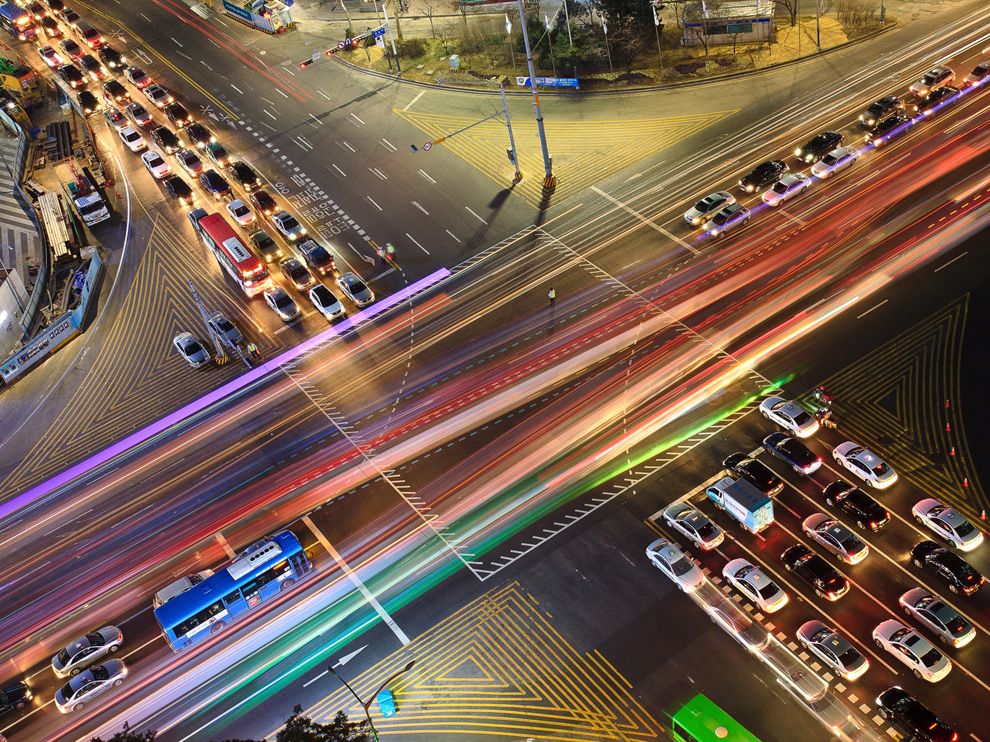 Aleksandar Jovanović
Uvod
Webster
Metoda Kritičnih Tokova
HCM (2000,2010)
Vremenski gubici vozila
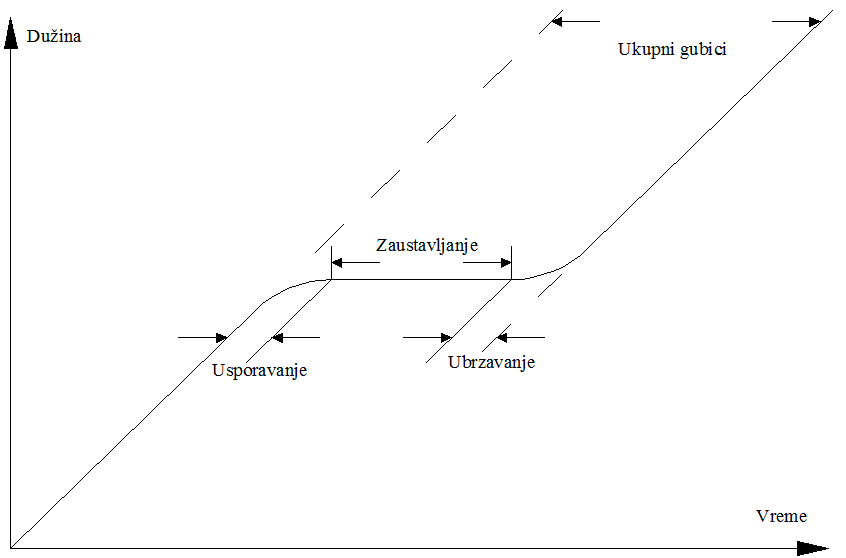 Formulacija problema
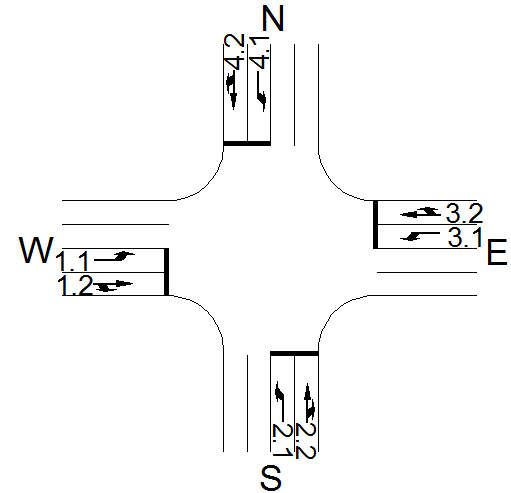 Formulacija problema
subject to
Metode optimizacije
Direktno pretraživnje 
Dinamičko programiranje
Heuristički algoritam za minimizaciju vremenskih gubitaka
Genetski algoritam
Optimizacija kolonijom pčela
Dinamičko programiranje
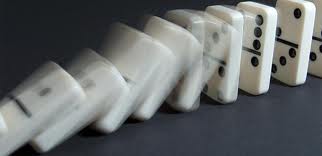 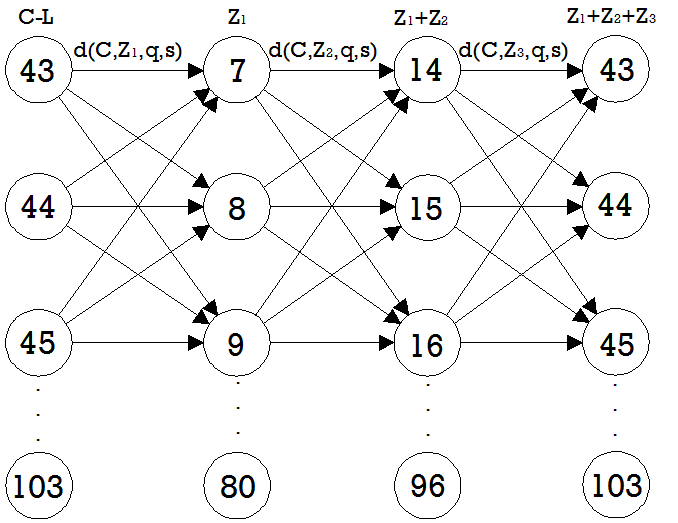 Genetski algoritam
Iskorišćene su osobine softvera “HCS-Signals“ da pomoću genetskih algoritama vrši optimizaciju dužine ciklusa i raspodele zelenih vremena
Prilikom otimizacije korišćeni su sledeći parametri:
   populacija od 10 jedinki kroz 40 generacija.
   verovatnoća ukrštanja od 30%
   verovatnoća mutacije od 1%
Optimizacija kolonijom pčela
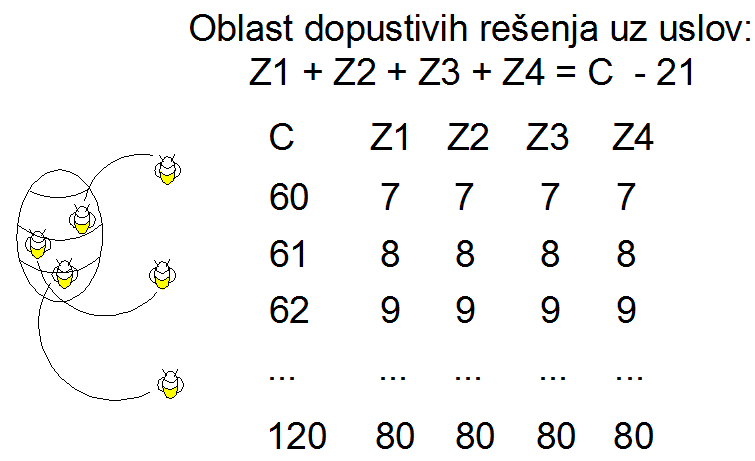 Inteligencija grupe
Metaheuristika predložena od strane Lučića i Teodorovića (2001)
Kako pčela generiše novo rešenje:
definisati inicijalno rešenje (ciklus i zelena vremena: 70, 32, 24)
odabrati nasumice vrednost ciklusa (90)
razliku vremena u ciklusima rasporediti na zelena vremena faza u funkciji opterećanja faza signalnog plana
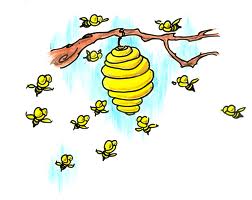 HEURISTIČKI ALGORITAM ZA MINIMIZACIJU VREMENSKIH GUBITAKA
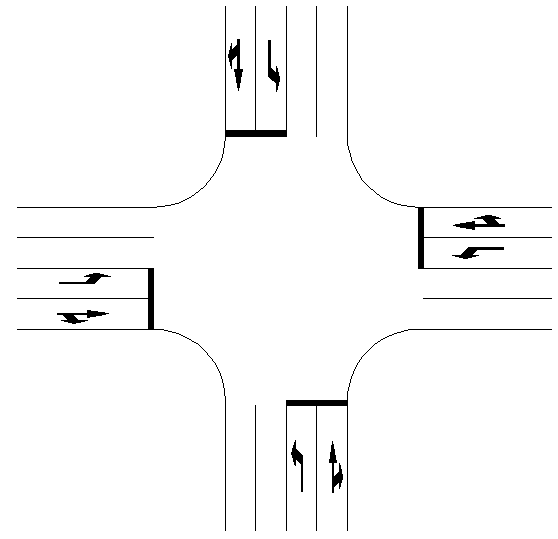 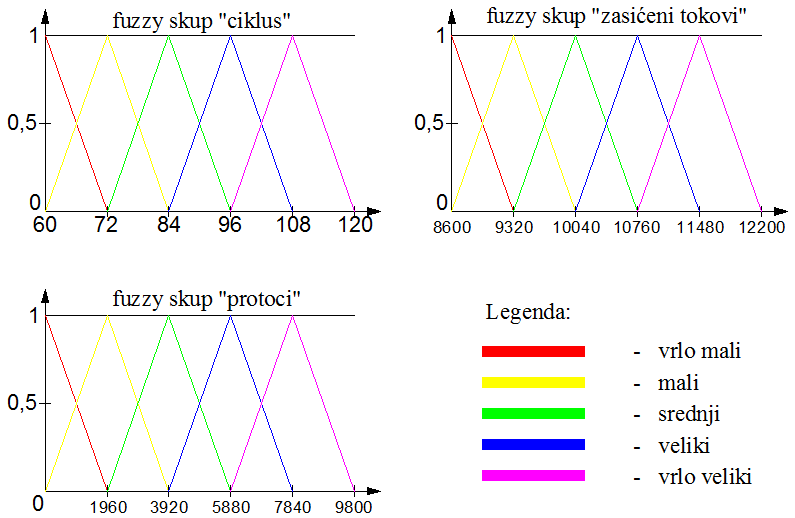 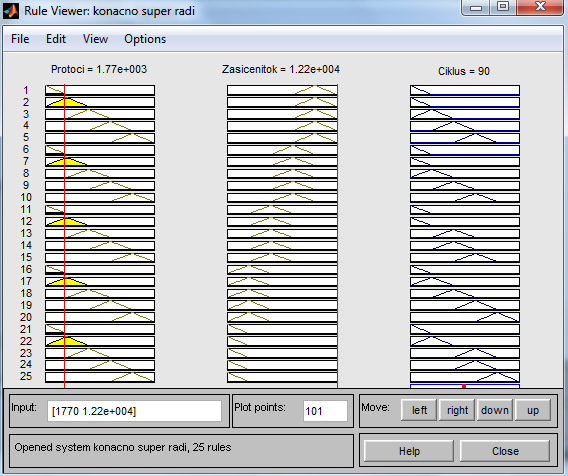 Rezultati
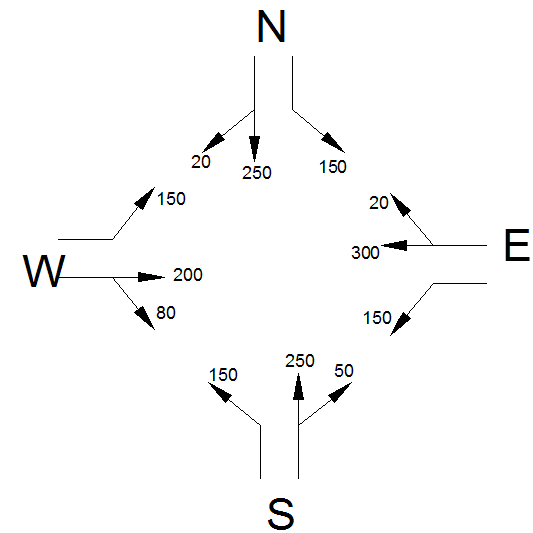 Zonsko upravljanje radom svetolosnih signala
TRANSYT-7F - Univerzitet u Floridi
Postavljanje inicijalnog resenja (ciklus, raspodela zelenih i pomaka zelenog vremena)
Zadatak
Odrediti vreme ciklusa rada semafora na raskrsnicama
Odrediti raspodelu zelenih vremena po fazama
Odrediti vrednosti pomaka zelenog vremena kroz mrežu
Cilj: Minimizirati ukupno vreme putovanja svih vozila na mreži
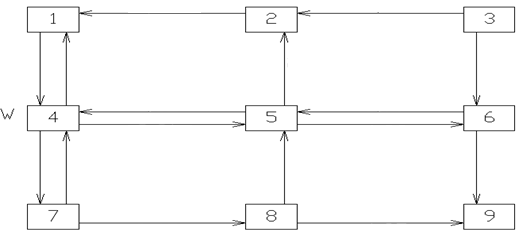 Postavljanje inicijalnog rešenja
Vrednost ciklusa se postavlja po Websteru na najopterećenijoj raskrsnici 
Usvaja se broj faza upravljanja svakom od raskrsnica
Izvršiti raspodelu zelenog vremena po fazama prema formuli: (Webster) 
Postaviti pomake zelenog vremena (PZV)
Postavljanje pomaka zelenog vremena
Svaku od grana mreže opteretiti vrednošću IP
IP predstavlja proizvod protoka vozila na grani i idealnog pomaka zelenog vremena tj. vremena putovanja između dva čvora mreže

Kruskalovim algoritmom naći najveće razapinjuće drvo po vrednostima IP
Postaviti PZV na granama koje ne formuraju petlje na mreži (idealni PZV)
Postaviti PZV na ostalim granam koje formiraju petlje počevši od petlji koje imaju vrednost m=2, pa m=3 itd. poštujući ograničenje:
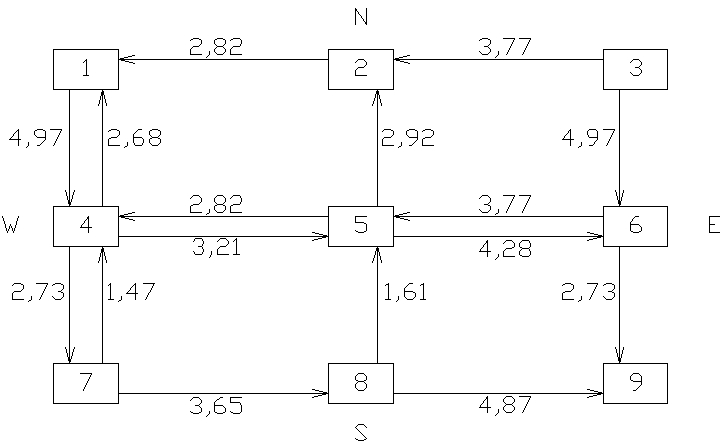 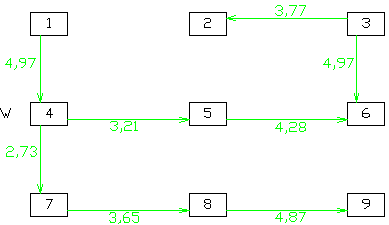 C = 80 s
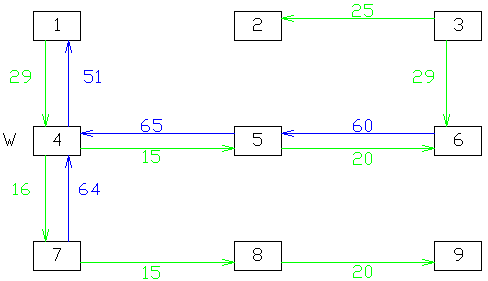 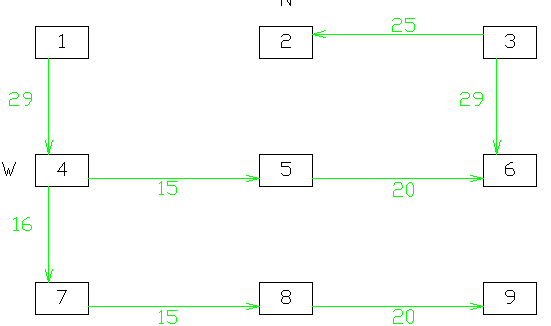 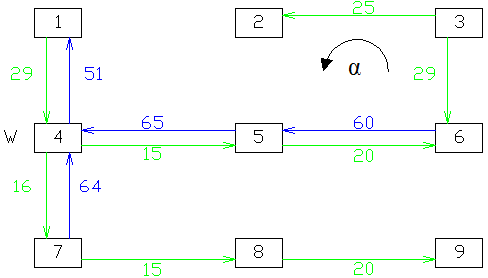 25+80-X52+20+80-29=80*2
X52 = 16


…
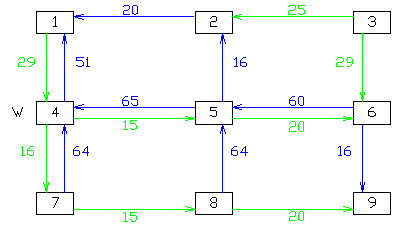 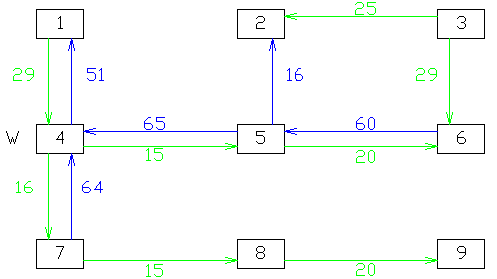 HVALA NA PAŽNJI